CryptDB: Confidentiality for Database Applications with Encrypted Query Processing
Raluca Ada Popa, Catherine Redfield, Nickolai Zeldovich, and Hari Balakrishnan
MIT CSAIL
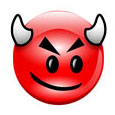 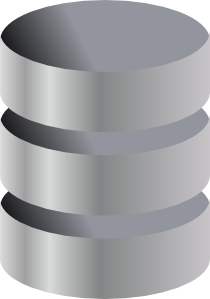 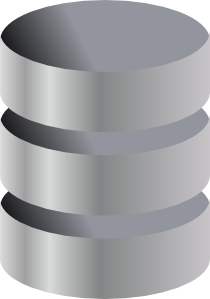 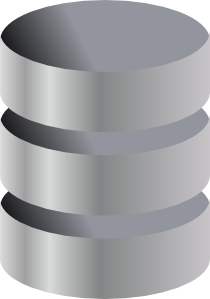 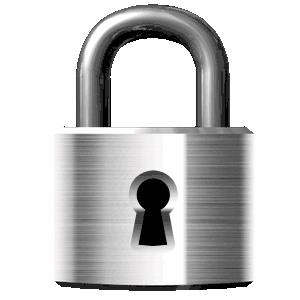 Berkeley Cloud Computing Seminar, 2011
Problem: Confidential Data Leaks
curious DB administrators
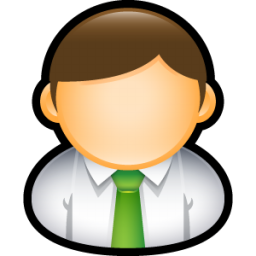 User 1
DB Server
SQL
Application
User 2
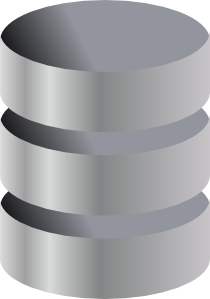 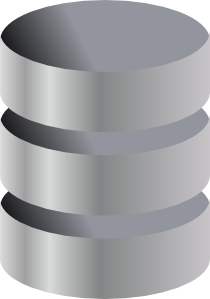 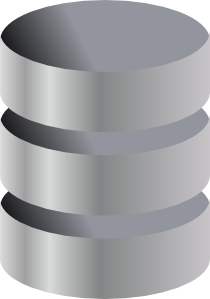 User 3
hackers
 curious cloud/employees
 physical attacks
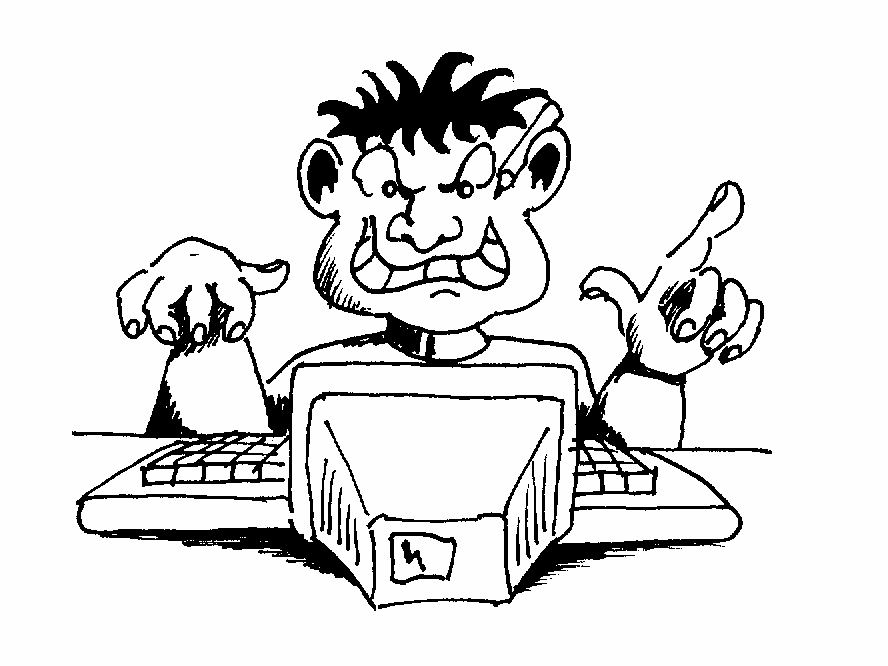 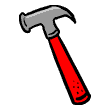 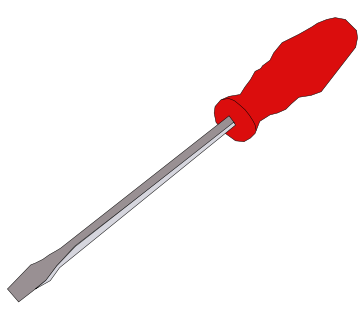 Both on private clouds and public clouds
Regulatory laws
CryptDB
Goal: protect confidentiality of data
user password
Threat 2: active/passive attacks on all servers
Threat 1: passive attacks on DB server
User 1
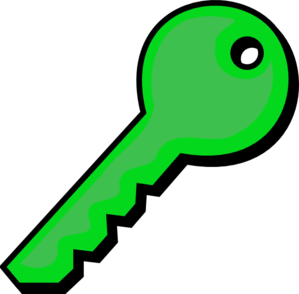 DB Server
SQL
Proxy
Application
User 2
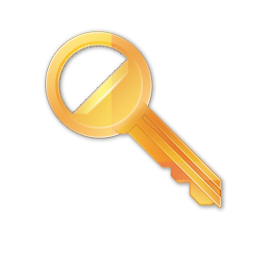 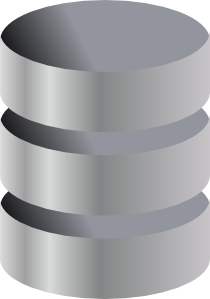 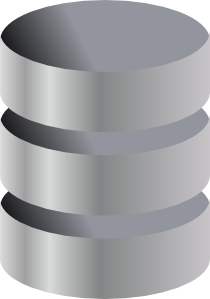 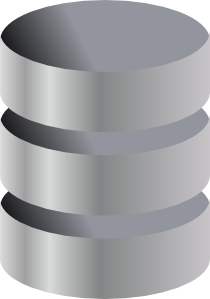 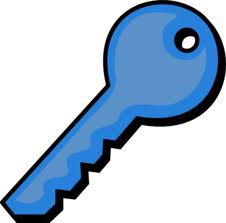 User 3
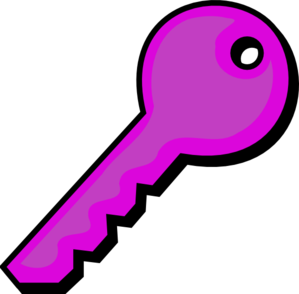 Process SQL queries on encrypted data
Capture and enforce cryptographically access control in SQL: chain keys from user passwords to data item
Threat Model
Consider attacks on any part of the servers
We do not consider integrity attacks
Can affect data integrity, but not confidentiality
Threat 1: Passive attacks to DB Server
Trusted
Under attack
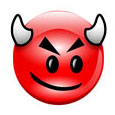 DB Server
Proxy
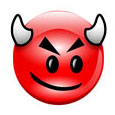 SQL
application queries unencrypted
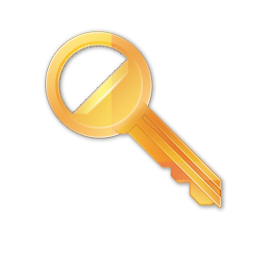 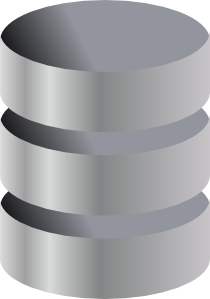 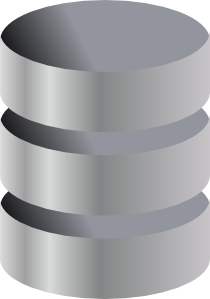 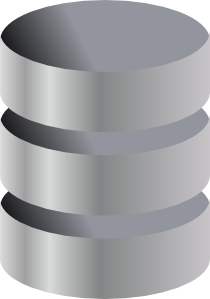 Stores schema, master key
 Decrypts results 
 No query execution
Perform SQL query processing on encrypted data
Support standard SQL queries on encrypted data
 Process queries completely at the DB server
 No change to existing DBMS
Example
Application
60
100
800
100
SELECT * FROM emp WHERE salary =  100
≥
table1 (emp)
SELECT * FROM table1 WHERE col3 =  x5a8c34
col1/rank
col2/name
col3/salary
≥
x638e54
Proxy
x934bc1
x1eab81
x4be219
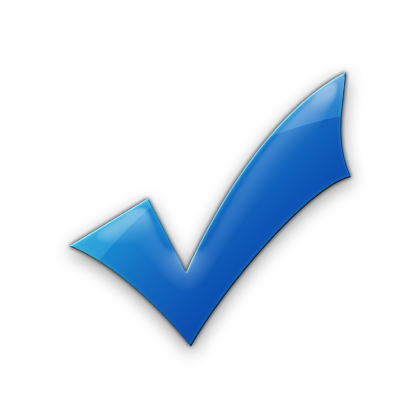 x5a8c34
x638e54
x95c623
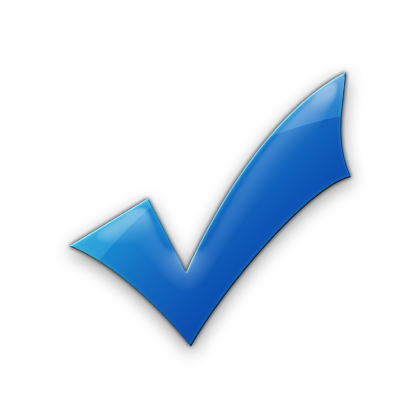 x922eb4
x5a8c34
?
x84a21c
x2ea887
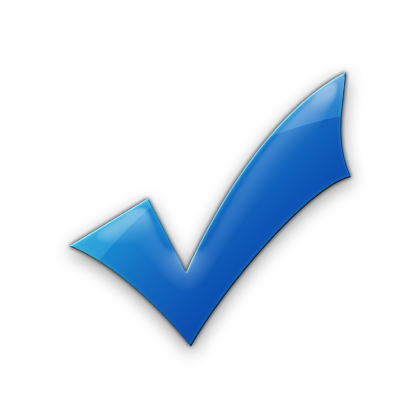 x638e54
x5a8c34
x17cea7
x5a8c34
x5a8c34
x638e54
?
x5a8c34
x922eb4
x5a8c34
x638e54
Two techniques
SQL-aware encryption strategy
Obs.: set of SQL operators is limited
Different encryption schemes provide different functionality

Adjustable query-based encryption
Adapt encryption of data based on user queries
1. SQL-aware encryption
Highest
Scheme
Operation
Details
RND
None
AES in UFE
e.g., =, !=, GROUP BY, IN, COUNT, DISTINCT
e.g., Paillier
HOM
+, *
Security
DET
equality
AES in CTR
JOIN
join
new
Amanatidis et al.’07
e.g., >, <, ORDER BY, SORT, MAX, MIN
SEARCH
ILIKE
Boldyreva et al.
’09
OPE
order
first practical implementation
Onions of encryptions
Significant confidentiality and space savings
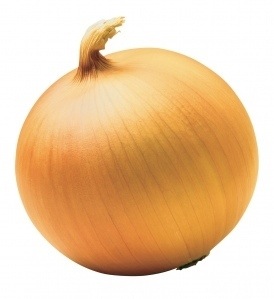 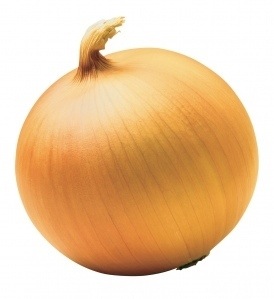 RND
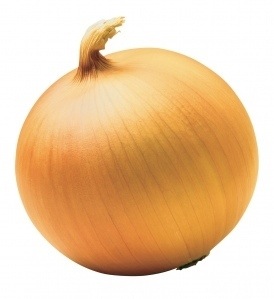 DET
RND
SEARCH
OPE
JOIN
OPE-JOIN
HOM
Any value
Any value
int value
Onion 1
Onion 2
Onion 3
Each column has the same key in a given layer of an onion
2. Adjustable query-based encryption
Start out the database with the most secure encryption scheme
Adjust encryption dynamically
Strip off levels of the onions: proxy gives key to server using a UDF
Example
RND
DET
DET
emp:
SEARCH
rank
name
salary
JOIN
Any value
SELECT * FROM emp WHERE salary = 100
UPDATE table1 SET col3onion1 = 
                              DecryptRND(key, col3onion1)
SELECT * FROM table1 WHERE col3onion1 = x5a8c34
JOIN needs new crypto
Challenge: do not know which columns will be joined
Data items not revealed, cannot join without join key
Col1
Col2
Join key Col1-Col2
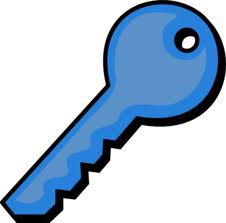 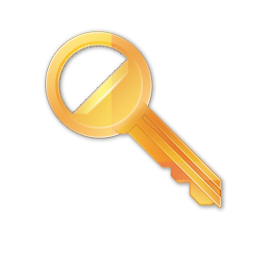 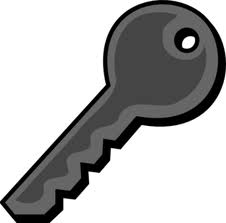 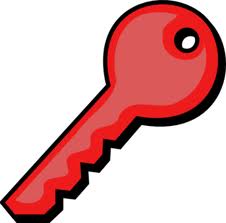 Proxy
=
-
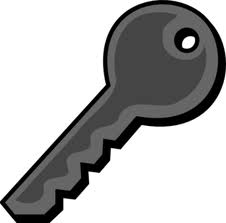 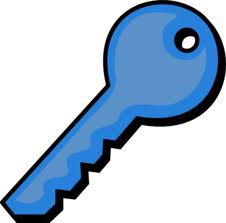 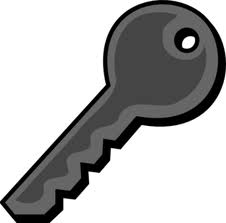 Other queries
Various others supported:
Inserts, updates, deletes, nested queries
Indexes
Transactions, auto-increments
Not supported: A.a + A.b > B.c
Security converges
Onion levels stripped only when new operations needed
Steady State: no decryptions at server

Practical: typical SQL processing on enlarged tuples
Confidentiality Guarantees
Formal security definition and proof
Implications:
If query has 
 equality predicate on name       repeats
emp:
order predicate on name       order
rank
name
salary
aggregation on salary        nothing
 no filter on a column        nothing
Never reveal plaintext
Server cannot compute queries requiring unrequested relationships
Picture so far
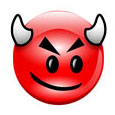 Under attack
User 1
Under attack
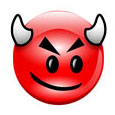 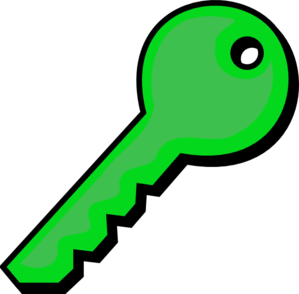 DB Server
Proxy
User 2
Application
SQL
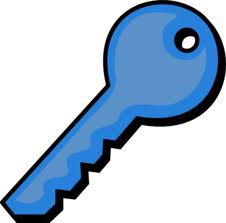 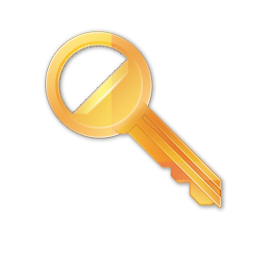 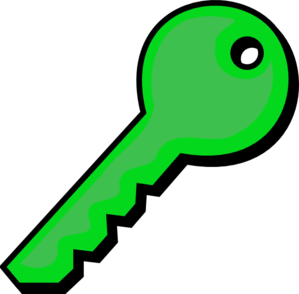 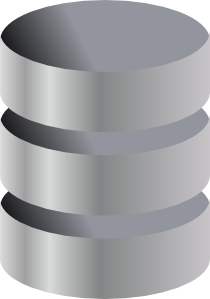 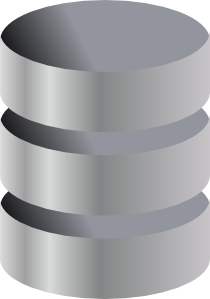 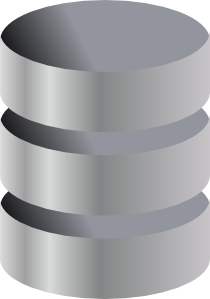 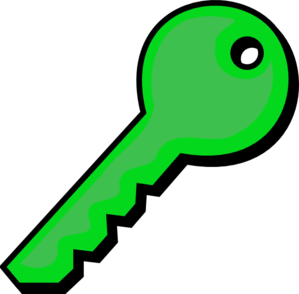 User 3
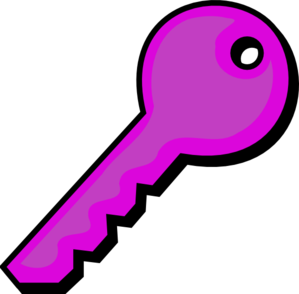 Each user password gives access to data allowed by access control policy of application
Threat 2: arbitrary confidentiality attacks on any servers
Problem: data sharing
How to capture read access policy of application at SQL granularity?

How to enforce access control cryptographically?

How to execute queries?
Annotations: app. policy       SQL policy
Key chaining from password to data item in DB
Process on encrypted data as before!
Key chaining to user passwords
Enforce access control graph cryptographically
Principals
All key chaining operations done at proxy, keys stored encrypted at DB server
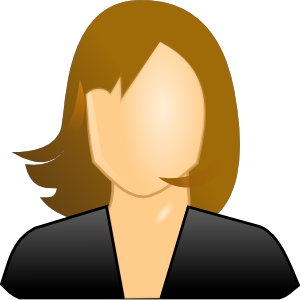 userid 1
SKu1
Username: Alice
Password: amplab
“secret message”
ESKu1[SKm5]
msgid  5
SKa = psswd
ESKa[SKu1]
SKm5
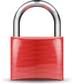 SKm5
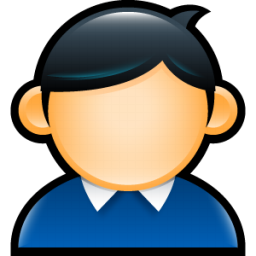 userid 2
Username: Bob
Password: cloud
SKu2
Also use public key pair
ESKu2[SKm5]
SKb = psswd
ESKb[SKu2]
Annotations
Observation: Each row in certain tables naturally specifies 
permission flow between principals
how data should be encrypted
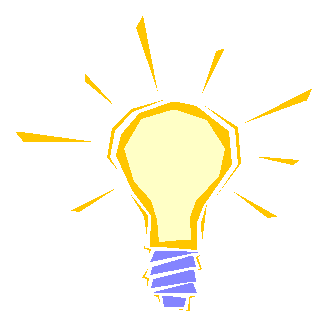 privmsgs_to:
privmsgs:
msgid
senderid
recipientid
msgid
msgtext
5
1
2
5
“secret message”
6
9
6
“hello world”
6
Annotations
1. Principals
2. ENCRYPT_FOR
3. HAS_ACCESS_TO
Securing phpBB private messages:
CREATE TABLE privmsgs ( 
msgid int, 
subject varchar(255)
msgtext text
);
CREATE TABLE privmsgs_to ( 
msgid int, rcpt id int, sender id int, 


);
CREATE TABLE users ( userid int,username varchar(255), 

);
PRINC TYPES physical_user EXTERNAL; 
PRINC TYPES user, msg;
ENCRYPT_FOR PRINC msgid TYPE msg,
ENCRYPT_FOR PRINC msgid TYPE msg
PRINC sender_id TYPE user HAS_ACCESS_TO PRINC msgid TYPE msg, 
PRINC rcpt_id TYPE user HAS_ACCESS_TO PRINC msgid TYPE msg
PRINC username TYPE physical_user HAS_ACCESS_TO PRINC userid TYPE user
Security
Protects data readable only by users not logged in at the moment/for the duration of an attack
Leaking logged-in users’ data seems unavoidable because applications may perform arbitrary computations on it
Example: protection even when adversary changes annotations recorded at proxy
Implementation
SQL Interface
Server
Unmodified DBMS
CryptDB PK tables
Encrypted Query
Query
CryptDB Proxy
Application
Encrypted Results
Results
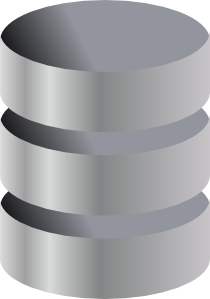 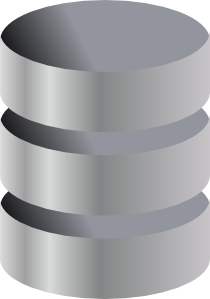 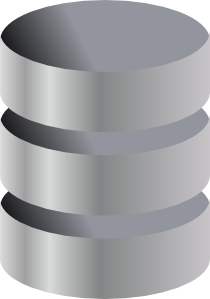 CryptDB UDFs (user-defined functions)
No change to the DBMS
Portable: from Postgres to MySQL with 86 lines
One-key: no change to applications
Multi-user keys: annotations and login/logout
Evaluation
Multi-key CryptDB:
phpBB
hotCRP
MIT grad admissions
Encrypted sensitive fields

One-key CryptDB: 
TPC-C
Encrypted all fields
Supports all queries on sensitive fields 
 Annotations can express read access control
Supports all queries on all data
Application changes
400,000 lines of code
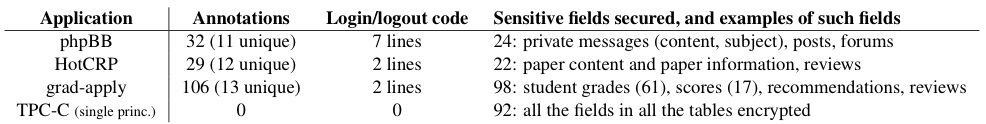 Confidentiality in the DB
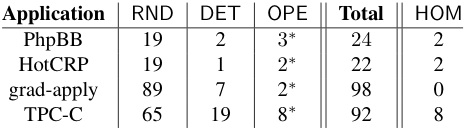 Fields at OPE were either semi-sensitive or not sensitive
All the most sensitive fields remained at RND
Importance of adjustable query-based encryption to confidentiality
Low overhead
TPC-C
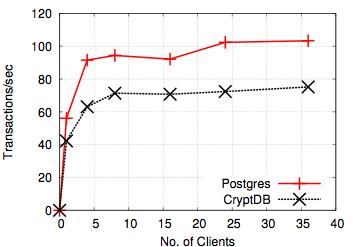 Throughput loss 27%
phpBB: throughput loss of 13%
Encrypted DBMS is practical
Related work
Theoretical approaches ([Gentry’10], [Gennaro et al., ’10])
Inefficient
Search on encrypted data (e.g., [Song et al., ’00])
Restricted set of queries, inefficient
Systems proposals (e.g., [Hacigumus et al., ’02])
Lower degree of security, rewrite the DBMS, client-side processing
Software checks (e.g., PQL, UrFlow, Resin) 
No protection against adversaries with complete access to servers
Conclusions
CryptDB:
The first practical DBMS for running most standard queries on encrypted data
Secures the DB server against attacks to any part
One-key solution is standalone
Protects data of logged out users even when all servers are compromised
Modest overhead and minimal app. changes
Thanks!